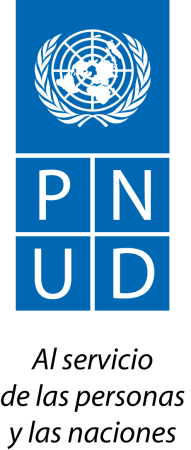 Los Objetivos de Desarrollo SostenibleNoviembre 2015
Una agenda universal, transformativa e integrada que anuncia un hito histórico para nuestro mundo”. Ban Ki-moon, Secretario General de las Naciones Unidas
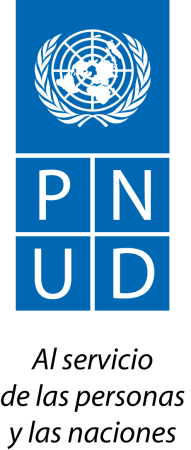 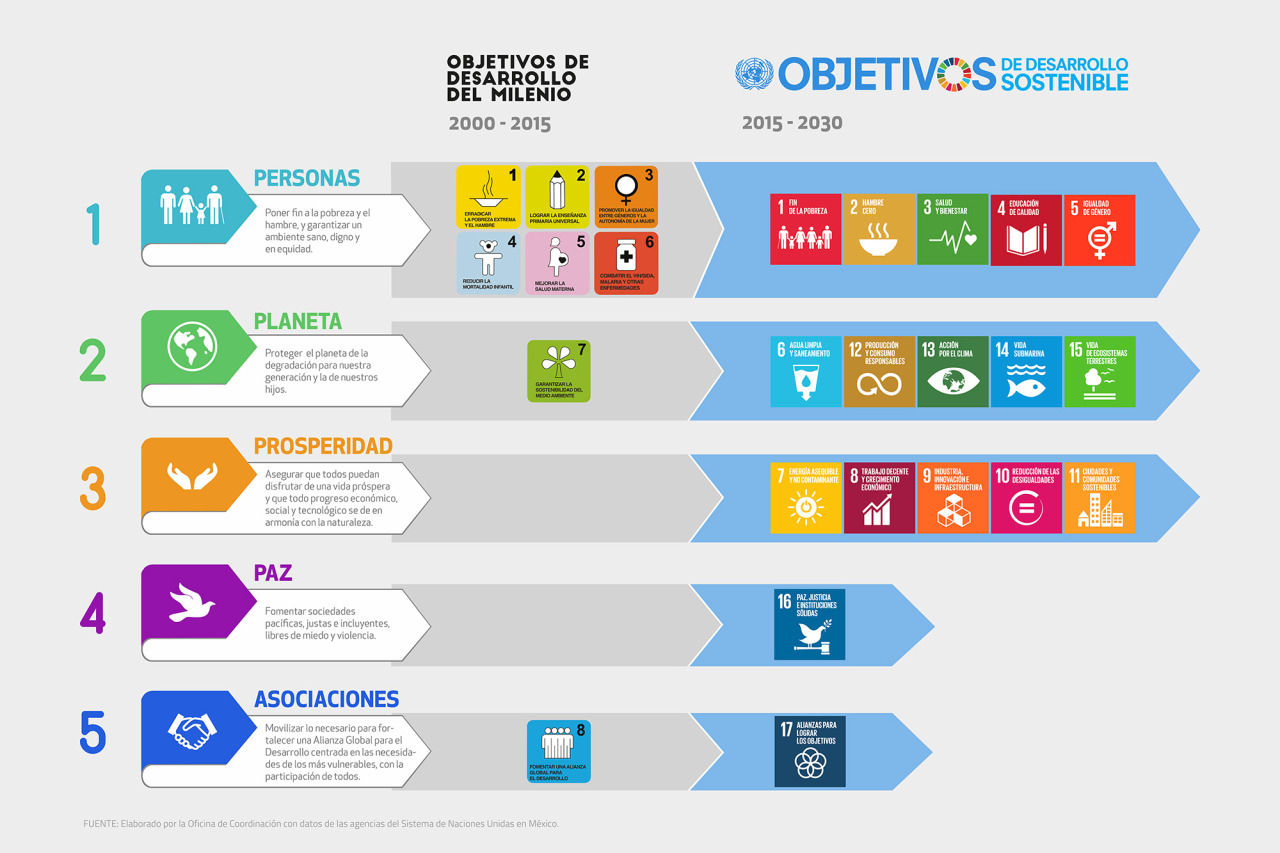 169 METAS
[Speaker Notes: Características 
 Ambiciosa, los objetivos son amplios y procuran resolver problemas complejos. Se redactaron en un ejercicio abierto, que integra diversos intereses y perspectivas. 
 Universal, insta a la acción por todos los países, ya sean pobres, ricos o de ingreso medio. Se adaptan a diversas realidades y respetan la política y las prioridades nacionales. 
 Indivisible e integral, es un paquete, no puedes cumplir un objetivo sin el otro. 
 Motor de cambio, los objetivos transformaran la forma de hacer negocios. 
 Reconoce que poner fin a la pobreza debe ir de la mano de un plan que aumente el crecimiento económico y se dirija a diversas necesidades sociales, incluidas la educación, la salud, la protección social y las oportunidades de empleo, a la vez que se refiera al cambio climático y la protección ambiental. 
 Abarca además cuestiones como la desigualdad, la infraestructura, la energía, el consumo, la biodiversidad, los océanos y la industrialización. 
 Construye sobre el éxito y las lecciones aprendidas de los ODM, no los sustituye. 
 Enfatiza la movilización de recursos, así como al seguimiento y el examen del cumplimiento de las metas. 
 Se llama Agenda del Desarrollo Sostenible, no Agenda post-2015.]
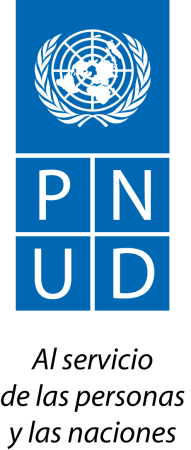 EJES DE LA NUEVA AGENDA DE DESARROLLO
Tres grandes principios que guían a la agenda:
Derechos Humanos

Tener en cuenta un determinado grupo de valores para sustentar la agenda

Considerar un enfoque de derechos en la consecución de cada una de las metas donde es el propio desarrollo el que se constituye como un derecho humano al que todas las personas deberían acceder
Sostenibilidad

Implica asegurar la justicia inter-generacional de garantizar un futuro sostenible

Que cada una de las metas del desarrollo considere la protección del medio ambiente en el largo plazo.
Igualdad

Importancia de la transversalidad en las políticas públicas

Perspectiva de desarrollo incluyente que priorice a los grupos en condiciones de mayor vulnerabilidad  
 
Reconocer que las metas de desarrollo no podrán lograrse a menos que se ataquen las causas estructurales de las desigualdades sociales
Visión holística del desarrollo
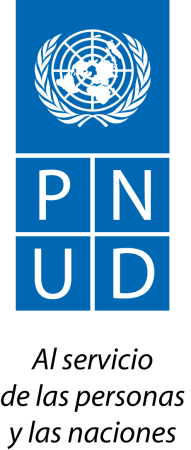 Modelo Holístico para realizar el logro de la Agenda de Desarrollo Post-2015
FUENTE: Dimensiones tomadas y adaptadas del modelo holístico para facilitar el logro la Agenda de Desarrollo Post-2015 del Reporte “El Futuro que Queremos para Todos” elaborado por el Equipo del Sistema de Naciones Unidas para la  Agenda Post-2015 en junio 2012.
Factores facilitadores:
Un sistema comercial justo y estable
Financiamiento para el desarrollo
Costos razonables para acceder a tecnología y conocimiento
Energías sostenibles para todos
Políticas macroeconómicas y de desarrollo coherentes que apoyen el crecimiento incluyente y sostenible
Factores facilitadores:
El uso sostenible de los recursos naturales y el manejo de los desperdicios
El manejo de los riesgos a los desastres y la mejora de la respuesta ante ellos
Derechos humanos 
Igualdad
Sostenibilidad
Factores facilitadores:
Seguridad sostenible de nutrición y alimentos 
Acceso universal a servicios de salud de calidad
Acceso universal a educación de calidad 
Sistemas de protección social incluyentes
Manejo efectivo de las dinámicas demográficas
Reglas justas para manejar la migración
Factores facilitadores:
Mecanismos de gobernabilidad global democráticos y coherentes
Gobernabilidad basada en el estado de derecho
Prevención y conciliación de conflictos
Protección a los derechos humanos
Empoderamiento y acceso al poder de las mujeres
[Speaker Notes: El siguiente diagrama presenta las 4 dimensiones y los factores facilitadores como medios para definir caminos de desarrollo incluyentes. 
Es la representación de un esquema holístico para definir la Agenda de Desarrollo de las Naciones Unidas Post-2015, basado en los tres principios fundamentales de la visión (derechos humanos, igualdad y sostenibilidad), las cuatro dimensiones bajo las cuales es posible definir los objetivos de desarrollo y las cuatro áreas principales de los ‘factores facilitadores’. 
El énfasis en los ‘factores facilitadores’ es para dar respuesta a una de las debilidades percibidas del esquema de los ODM, que es la falta de mención a los medios para lograr los objetivos. Pretende servir como guía para construir una visión holística de desarrollo.]
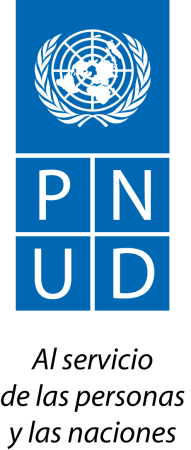 Objetivos de Desarrollo Sostenible 16
Algunas metas que se contemplan
*Rol de la Entidades de Fiscalización Superior para procurar gobiernos eficaces, responsables, honestos y transparentes.
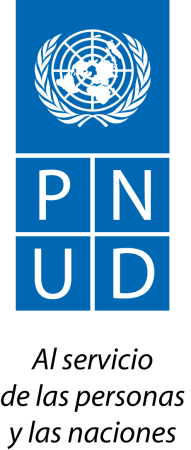 Equidad de Género y los Objetivos de Desarrollo Sostenible
Algunas metas que se contemplan
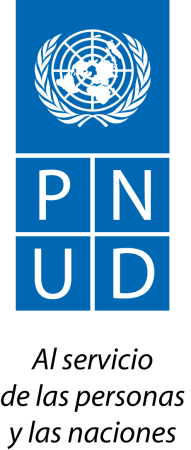 Pueblos Indígenas y los Objetivos de Desarrollo Sostenible
Algunas metas que se contemplan
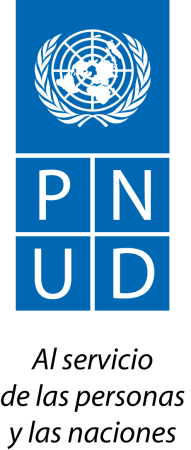 Juventud y los Objetivos de Desarrollo Sostenible
Algunas metas que se contemplan
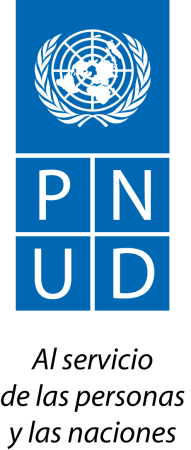 Auditorías coordinadas y ODS
Los ODS, sus metas e indicadores deben ser el eje rector  de las revisiones coordinadas. 

Dirigidas a diagnosticar y evaluar objetivamente el desempeño de las políticas públicas con perspectiva nacional, regional y global

Ejercicio colaborativo en el que participan diversos actores nacionales e internacionales buscando mejorar el impacto de las intervenciones públicas desde múltiples enfoques

Permiten comparar desafíos, conocimientos y mejores prácticas. Generar capacidades y diálogo
[Speaker Notes: Banco Mundial, programa de áreas protegidas de la Amazonia, en Brasil. Participa la OLACEFS

Otras en marcha: gestión de recursos hídricos, manejo de recursos de la explotación de petróleo y gas]
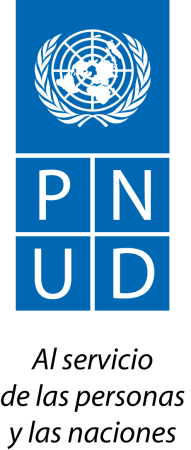 América Latina y los ODS
A pesar de los importantes avances, la región latinoamericana presenta grandes desafíos para la superación de la pobreza y la desigualdad, y para la inclusión de los grupos más vulnerables.

La consecución de los ODS depende de lograr una visión de largo coherente y una importante concentración de esfuerzos y voluntades

Su implementación a nivel país dependerá de la capacidad de los Estados para transformar este manifiesto global en una agenda de política nacional.
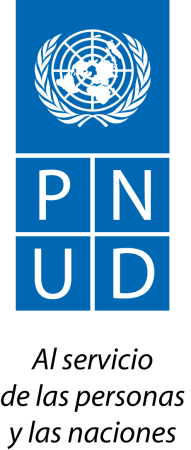 México como actor global
El país ha sido un participante activo en lograr el reconocimiento mundial de las cuatro dimensiones de desarrollo de la nueva agenda: económica, social, medioambiental y de sustentabilidad.
Además, diseñó e incorporó el concepto de multi-dimensionalidad de la pobreza dentro de la meta del primer objetivo: “Poner fin a la pobreza en todas sus formas en todo el mundo”.
México ha sido un sido un actor líder en la medición e implementación de los Objetivos del Milenio, y hoy se prepara para iniciar un diálogo amplio para la nueva Agenda de Desarrollo, con el acompañamiento del PNUD y el SNU.

VIDEO: https://www.dropbox.com/sh/c3jkqwq5nztldz7/AABd79dE-dK7ICZjEWWCP6bTa/Video%20Plataforma%202030%201080p.mp4?dl=0
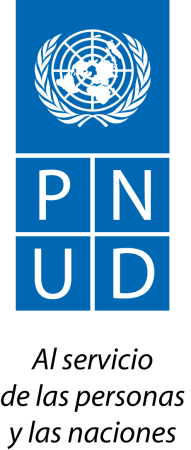 VIDEO USB
https://www.dropbox.com/sh/sixsm4v9ncqxjvu/AAAiksc9Ot6uhTkkey9OncRia?dl=0